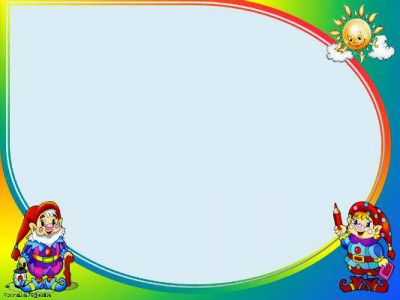 Сказка.
Шаблон №4
Шайдурова Валентина Федоровна
Учитель английского языка
ГБОУ «Школа №106»
Санкт-Петербург
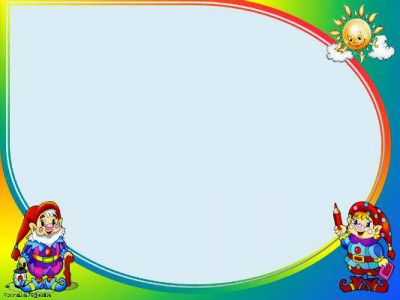 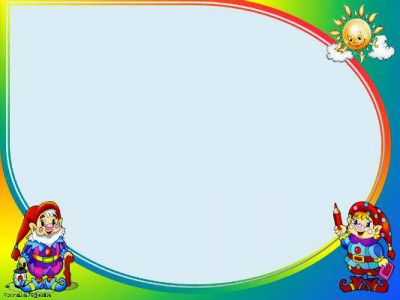 Источник
http://www.edu54.ru/node/248188